Chapter 2
Review of Information Network and Technology
Technology and Management
What are the technologies that need to managed?
 Challenges of technological progress on  network management
Information Network Technology
Network components
 Links
 Nodes
 Topology: How they’re configured
 LANs
 Wireless LAN
 WANs
 Bridges
 Routers and Gateways
 Switches
 Transmission Media
 Transmission Modes
 ISDN
 Broadband networks and services
Basic LAN Topologies
Basic LAN Topologies
Notes:
Bus Topology:
 Used in Ethernet LAN family
 Common shared medium
 Randomized access (CSMA/CD)
 Easy to implement
 Lower utilization under heavy traffic 30%-40%
 Single culprit could effect the entire LAN

Ring Topology: 
 Used in token ring and FDDI
 Shared medium
 Deterministic access
 Master DTE has control
 High utilization >90%
 Also used in MAN
Star & Hybrid LAN Topologies
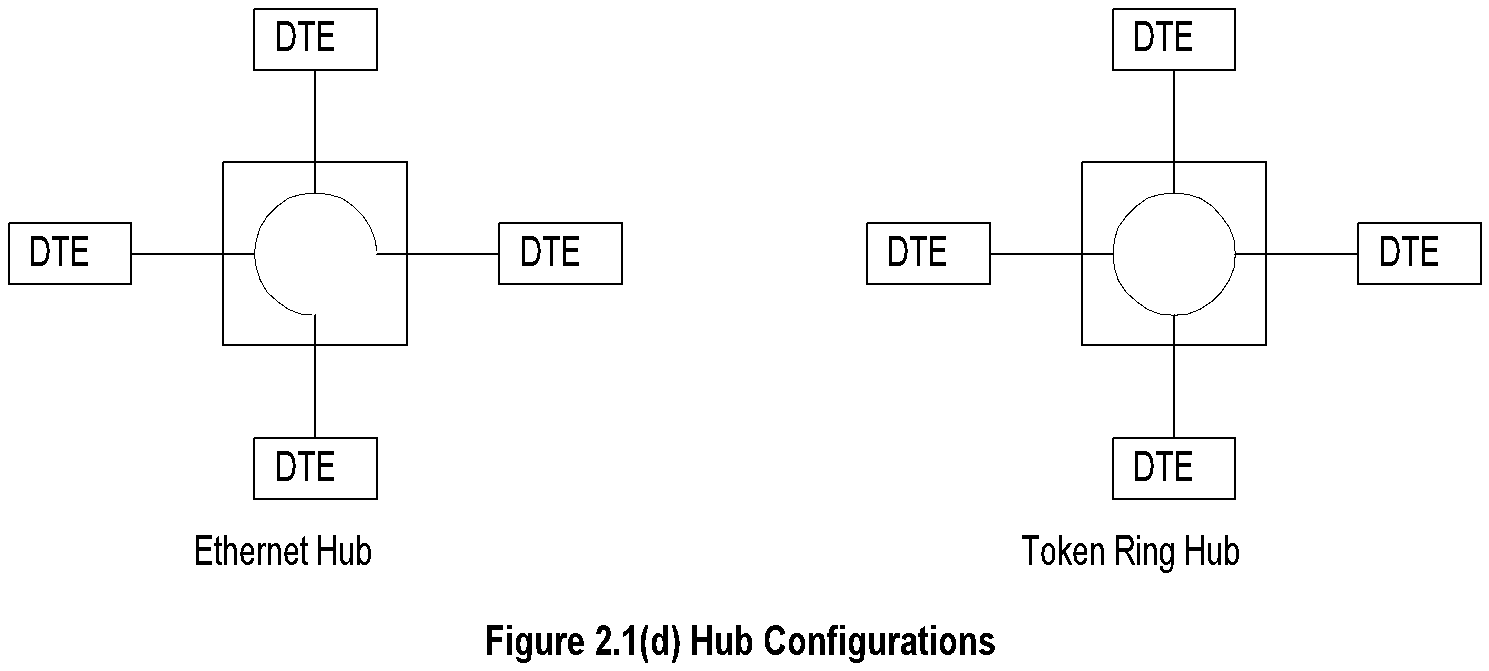 Notes:
 Star topology used with bus and ring topology 
 Hub is “LAN in a box”
 What does the electronic LAN inside the box   look like?
 Why has hub become so popular?
Wireless LAN
Notes:
 Hierarchical
 Ad Hoc
IEEE 802.11 Standards and Amendments
Campus Network
Notes:
  Fiber Network could be Gigabit LAN or MAN
WAN Topologies
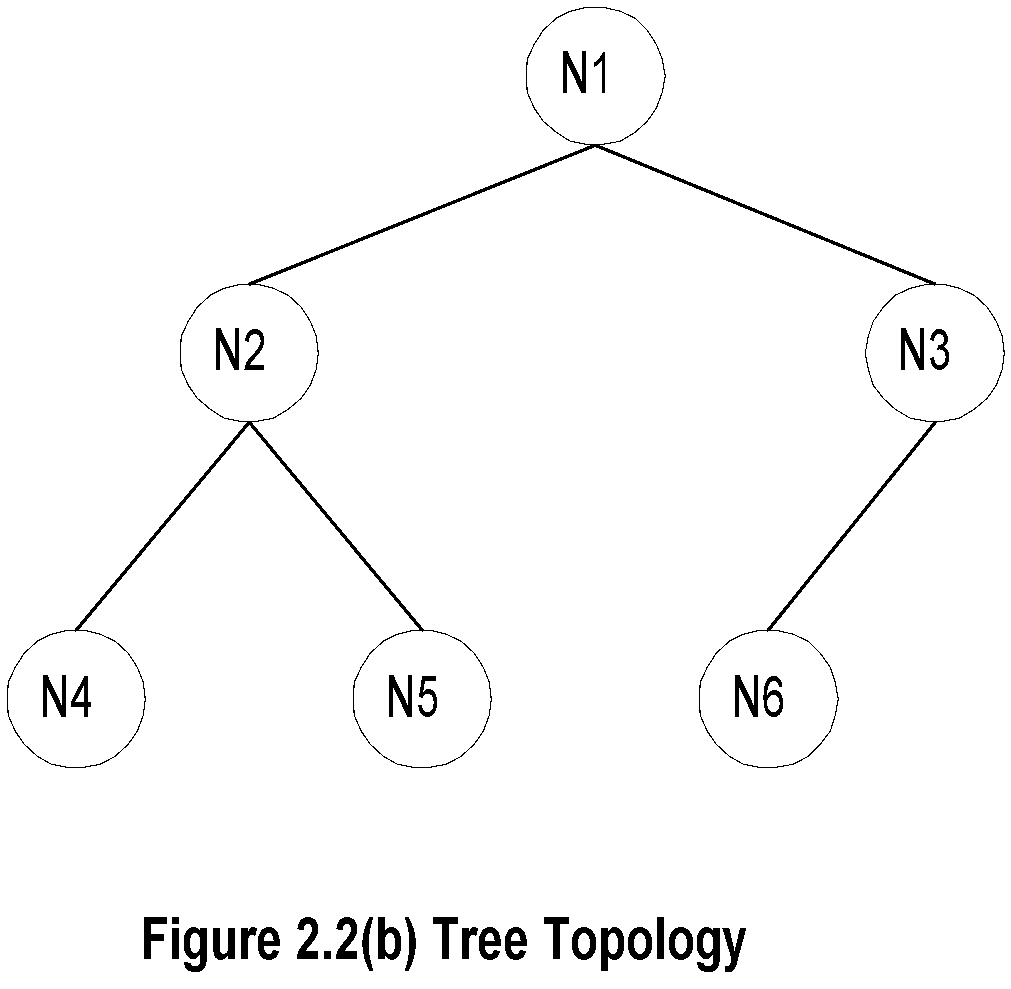 WAN Topologies-cont.
Notes:
 Mesh topology
 Implemented in network layer level
 Multiple paths between nodes
 Flat topology
 Redundancy
 Load balancing
 Shortest path
 Tree topology
 Used with Ethernet bridges 
 Hierarchical
 Efficient for small networks and special purpose   networks
 Ring Topology
 SONET / SDH
 MAN
 Broadband feeder network
Ethernet
Notes:
 Packet size 512 bytes, slot size 4.096 microseconds
 Minimum frame size 64 bytes for backward  compatibility; Slot filled with carrier extension
 Packet bursts with no idle time between frames  increases efficiency
Fast Ethernet
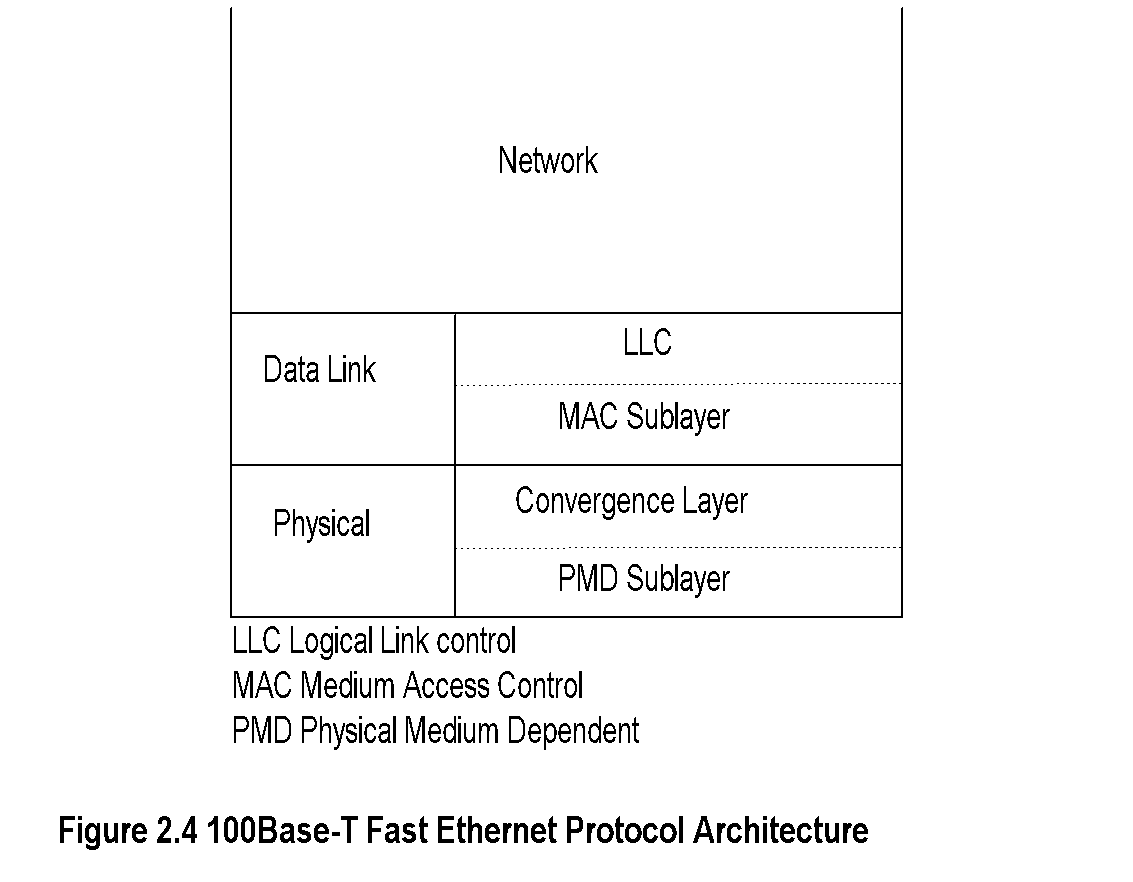 Notes:
 Rationale 
 Max drop length 100m => Max round-trip    time 1/10 of Ethernet; hence 10 times data rate
 Standard 100Base-T4
 Compatibility with 10BaseT
 Cat 5e (Max 100 m, 100 MHz)
 Cat 6 (Max 100 m, 250 MHz)
 100Base FX optical fiber (Max 10 km single and 400 m multimode)
Gigabit Ethernet
Notes:
 Packet size 512 bytes, slot size 4.096 microseconds
 Minimum frame size 64 bytes for backward  compatibility; Slot filled with carrier extension
 Packet bursts with no idle time between frames  increases efficiency
Switched Ethernet
Notes:
Maximum throughput increased ~N/2 in N-port hub
Snooping capability lost for management
Client-Server Configuration usingSwitched Hub
Virtual LAN
Notes:
 Switched hub enables establishing virtual LANs 
 Permits switching stations between LANs without  physical moving of equipment
 Remote VLAN via switch offered by service providers
Token Ring
Notes:
Adopted by IBM
 IEEE 802.5 standard
 Data rates of 4 Mbps and 16 Mbps
 Single- and dual-ring LANs
Dual Ring Token Ring LAN
Failure Recovery in TR LAN
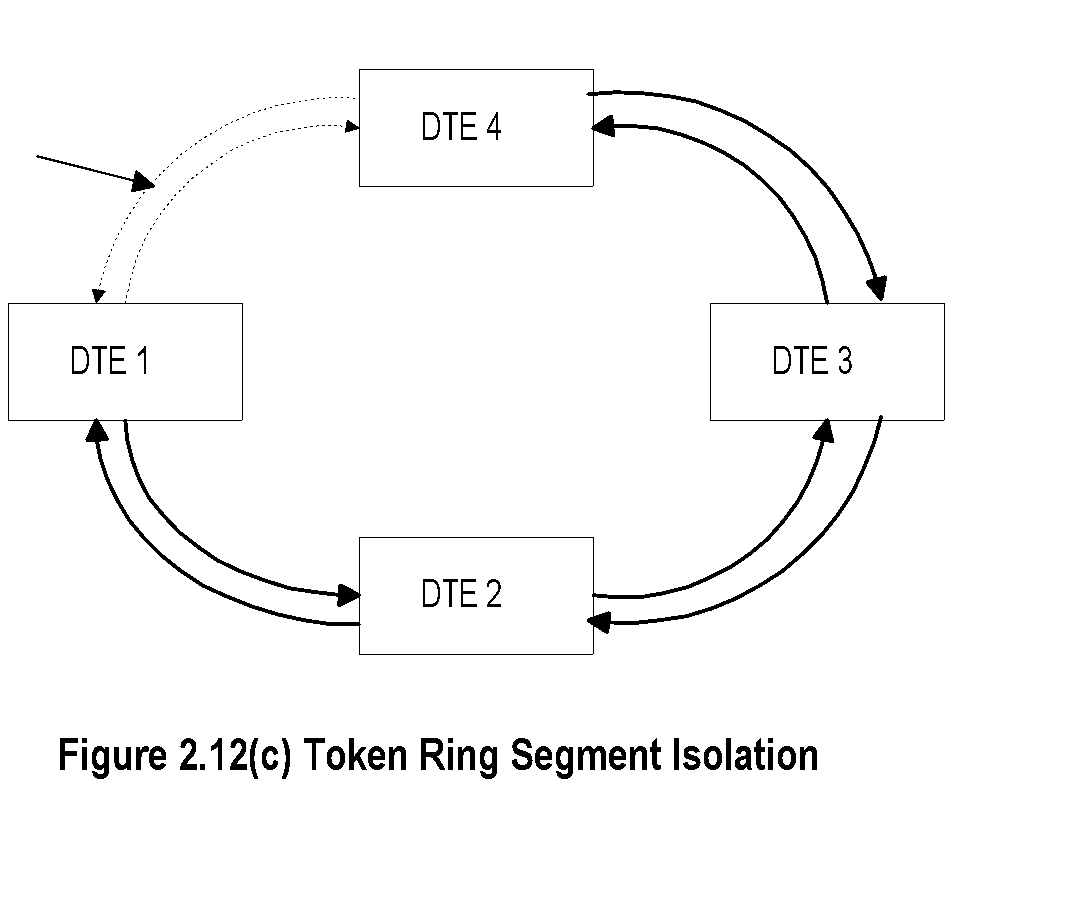 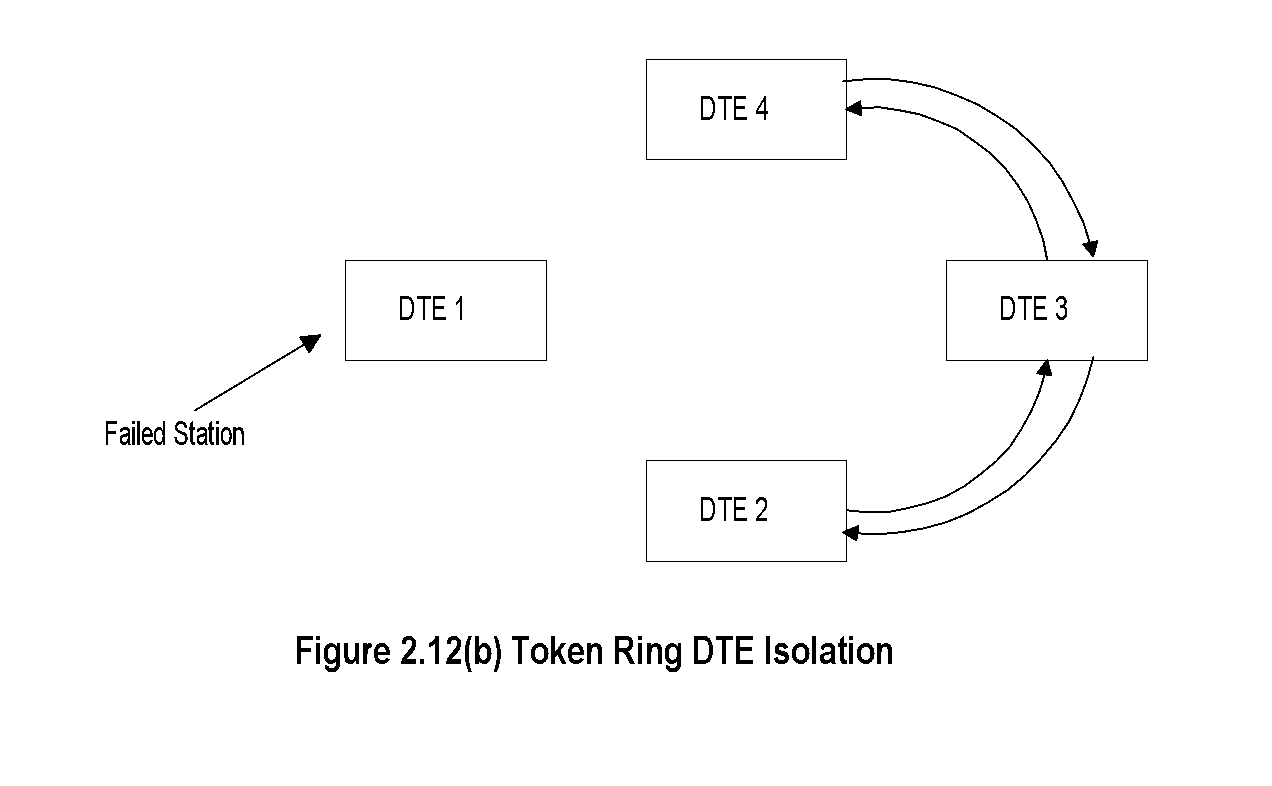 Notes:
 Station failure recovery
 Link failure recovery
FDDI
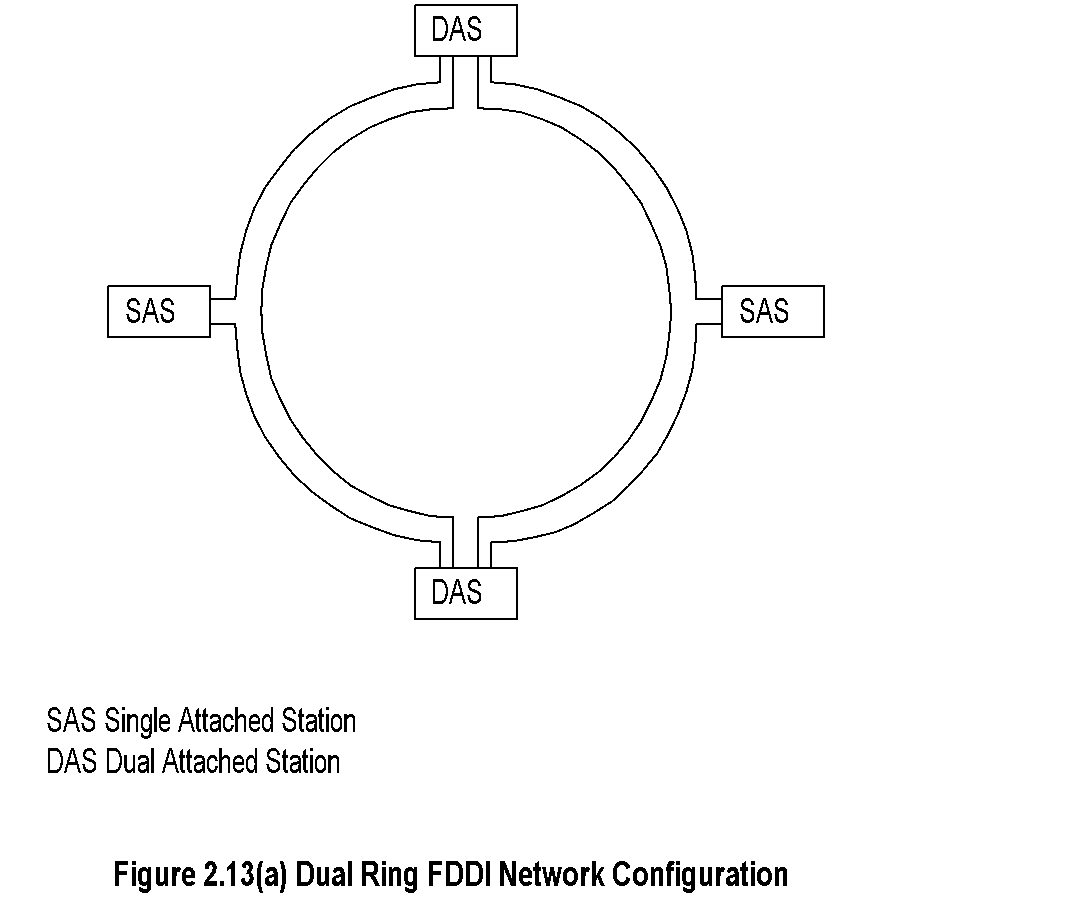 Notes:
Uses fiber optics medium
 Modified token-ring protocol
 Data rate 100 Mbps
 Segment length 100 km
 500 stations in the ring with max separation of 2 km
 Single- and dual-attached stations
 Dual-attached stations load share the two rings
Basic Network Nodes
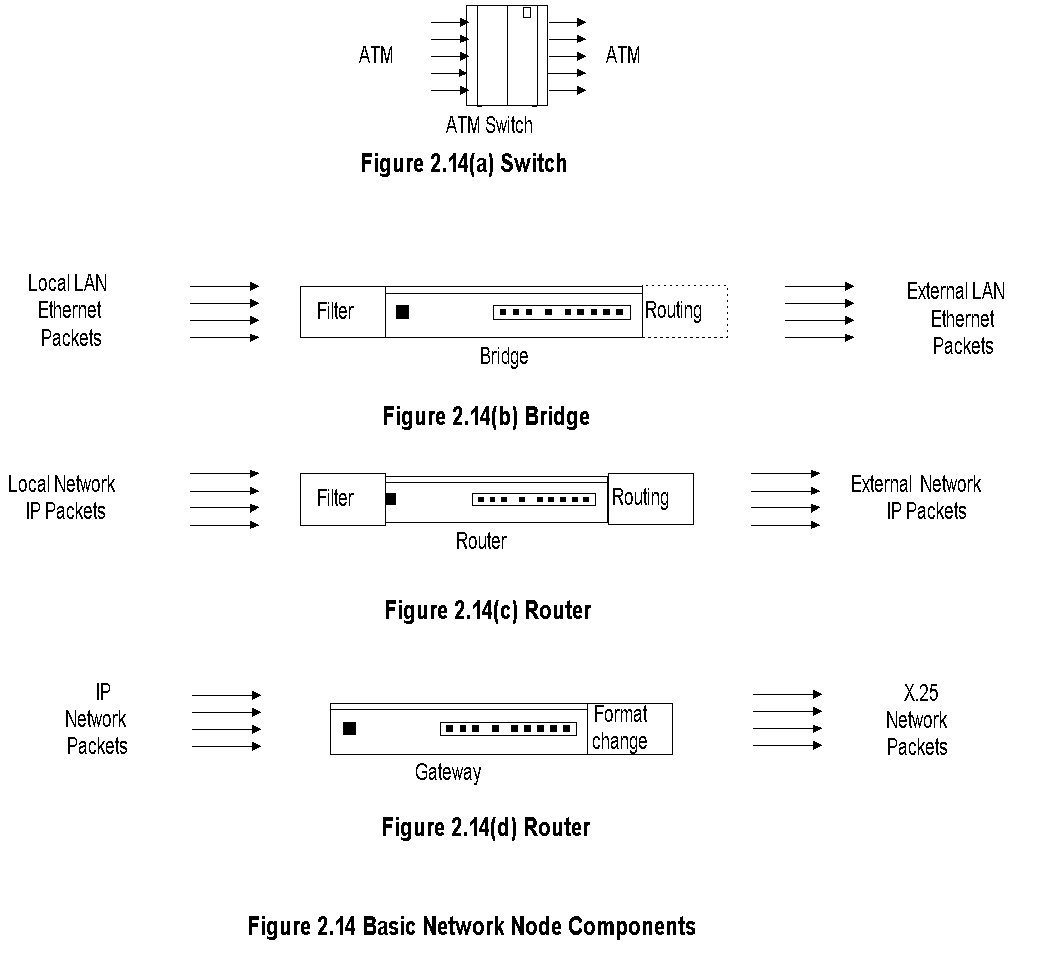 Network Node Components
Notes:
Hubs
 Bridges
 Remote bridges
 Routers
 Gateways
 Half bridge / half router
 Switches
 Transport devices (ADM, SDH)
 Broadband access components
 Residential distribution devices
Hubs
Notes:
Hub is a platform
 Function dependent on what is housed
 LAN
 Switched LAN
 Bridge
Stacked Hubs
Hub ports can be scaled up using stacked hubs
 Stacked hub
 Extend back plane
 Connected as daisy chain
Bridges
Bridges two nodes at data link control layer
 Ethernet: tree topology, transparent bridge
 Token ring : mesh topology, source routing bridge
 Remote bridge uses WAN interface cards;  same protocol used at both ends
 Ethernet bridge is a learning bridge
Routers
Routers operate at network layer
 Routes packets between nodes of similar network protocols
 Routing table used to route packets
 DLC and Physical layers could be different  under the same common network layer protocol
Gateway
Gateway is router connecting two networks with  dissimilar network protocols.
 Gateway does the protocol conversion at the   network layer.
 Protocol converter does the conversion at the   application layer.
Tunneling
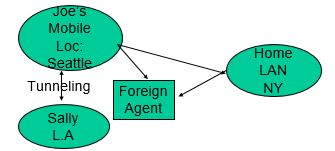 Tunneling-cont.
Tunneling is transmission of packets (via multiprotocol routers) by encapsulation.
 In Figure 2.24, packets are encapsulated and transmitted through X.25 network in a serial   mode.
 In the mobile environment, Joe and his home agent  in NY communicate Joe’s Seattle location to the   foreign agent. 
 His communication with Sally in LA is tunneled
Half-Bridge
Half-bridge (also referred to as half-router) is point-to-point communication
 Uses PPP protocol
 Helps low-end users to communicate with ISP on dial-up link saving the expense of dedicated link
 Router encapsulates packets in PPP frames and puts serial outputs to the bridge, and vice-versa
Switched Networks
Switches are embedded in bridges and routers
 Switched network used in WAN
 Two types of switched networks
 Circuit-switched
 Packet-switched
 Datagram service
 Virtual circuit
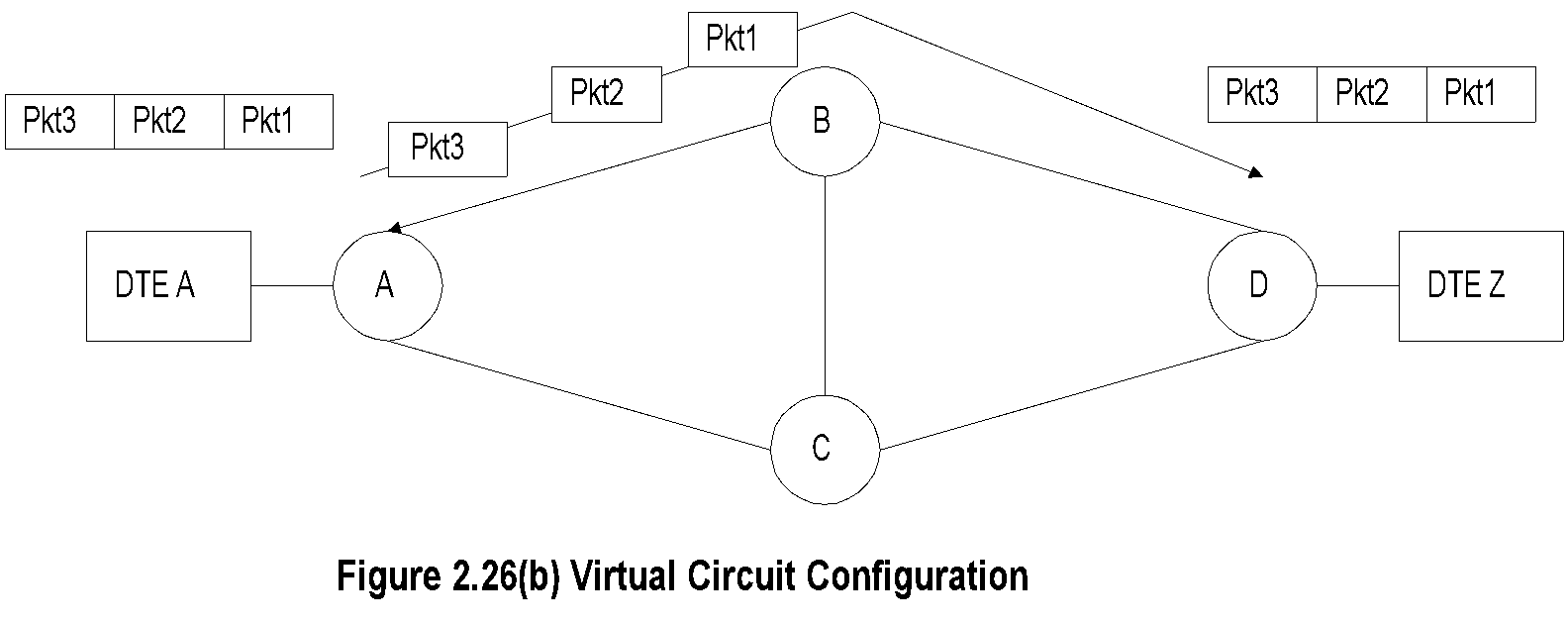 Transmission Technology
Physical transport media
 UTP
 Coax
 Fiber
 Terrestrial wireless
 Satellite transmission
Transmission Modes
MPLS Transmission Mode
Multiprotocol Label Switching
 Combines
 Richness of IP
 Performance of ATM
 Label inserted between 2nd and 3rd layers
 Compatible with IP and ATM
SONET Transmission
Synchronous Optical Network (SONET) based on  Synchronous Digital Hierarchy (SDH)
 Incompatible T1 and E1 made into universally   compatible digital network
 Uses fiber optics carrying large bandwidth
 Basic digital bandwidth STS-1 of 51.84 Mbps
 Hierarchy based on STM-N (Synchronous   Transmission Mode): STM-1, STM-4, etc.
Synchronous Digital Hierarchy
DWDM
(Dense) Wavelength Division Multiplexing
 Similar to FDM at lower frequencies
 Multiple wavelength carrier can be configured for  multiple protocol transmission.
Broadband Services
Broadband Services-cont.
Integrated services: Voice, video, and data
 Narrow band ISDN (Integrated Services Digital Net.)
 Basic rate:2B + D (B channel 64 kbps and D channel 16 kbps
 Primary rate: 23B + D channels 
 Broadband (ISDN) Services uses ATM technology
 SONET (Synchronous Optical Network) or SDH (Synchronous Digital Hierarchy)
 Data rate OC-n
 OC-1  51.84 Mbps
OC-3  155.52 Mbps
 Access technologies:
Cable
ADSL (Asymmetric Digital Subscriber Line)
Fixed Wireless
Mobile cellular wireless
Nisreen AlGhadban	120015789